Ədalətli məhkəmə araşdırması hüququ
Zabil Qəhrəmanov
Vəfa Rüstəm

2016
Ədalətli məhkəmə araşdırması hüququ
1. Hər kəs, onun mülki hüquq və vəzifələri müəyyən edilərkən və ya ona qarşı hər hansı cinayət ittihamı irəli sürülərkən, qanun əsasında yaradılmış müstəqil və qərəzsiz məhkəmə vasitəsilə, ağlabatan müddətdə işinin ədalətli və açıq araşdırılması hüququna malikdir...
Ədalətli məhkəmə araşdırması hüququ
1. ... Məhkəmə qərarı açıq elan edilir, lakin demokratik cəmiyyətdə əxlaq, ictimai qayda və ya milli təhlükəsizlik maraqları naminə, həmçinin yetkinlik yaşına çatmayanların maraqları və ya tərəflərin şəxsi həyatının müdafiəsi bunu tələb etdikdə, yaxud məhkəmənin fikrincə, aşkarlığın ədalət mühakiməsinin maraqlarını poza biləcəyi xüsusi hallar zamanı ciddi zərurət olduqda mətbuat və ictimaiyyət bütün proses boyu və ya onun bir hissəsində məhkəmə iclasına buraxılmaya bilər.
6-cı maddədəki kateqoriyalar
Konvensiyada sadalananlar və sadalanmayanlar
mübahisə olmalı
mülki hüquq və vəzifələr, cinayət ittihamı 
qanun əsasında yaradılmış məhkəmə 
müstəqil və qərəzsiz məhkəmə 
ağlabatan müddət  
işin ədalətli araşdırılması 
açıq məhkəmə araşdırması 
məhkəmə qərarının açıq elan edilməsi
hüquqi yardım 
məhkəməyə çatımlılıq 
təqsirsizlik prezumpsiyası
Qanun əsasında yaradılmış müstəqil və qərəzsiz məhkəmə
Qanun əsasında yaradılmış (H. V Belgium)
Müstəqil (Campbell and Fell)
Qərəzsiz (Piersack v. Belgium): subyektiv və obyektiv
Məhkəməyə müraciət hüquq
Məhkəməyə çatımlılıq (Golder): 1) mülki iddia vermək üçün ərizəçinin statusunun olması, məhkəmə qərarını ala bilməməsi. 2) prosedur məhdudiyyətlər-vaxt, məhkəmə xərcləri. 3) Praktik maneələr – hüquqi yardım, cavabdehin immuniteti
Məhkəmə qərarının qətiliyi
Yekun qərarların icrası
Ədalətli məhkəmə baxışı:
Çəkişmə prinsipi
Tərəflərin bərabərliyi
İştirak və açıq məhkəmə araşdırması
Əsaslandırılmış məhkəmə qərarı
Cinayət işlərində həmçinin:
provakasiya
susmaq hüququ və öz əleyhinə ifadə verməmək hüququ,
Tərəflərin bərabərliyi nə deməkdir?
ərizəçiyə “qarşı tərəflə müqayisədə onu əlverişsiz vəziyyətdə qoymayan şərtlərlə öz müdafiəsini qura bilməsi üçün ağlabatan imkan verilməsidir” (Bulut Avstriyaya qarşı)
“Ağlabatan müddət” qiymətləndirilərkən nəzərə alınmalıdır:
işin mürəkkəbliyi;

ərizəçinin davranışı; 

müvafiq dövlət orqanlarının davranışı;

Ərizəçinin məruz qala biləcəyi risklər.
Ağlabatan müddət
Hacıbəyli Azərbaycana qarşı iş
Rəhimova Azərbaycana qarşı iş
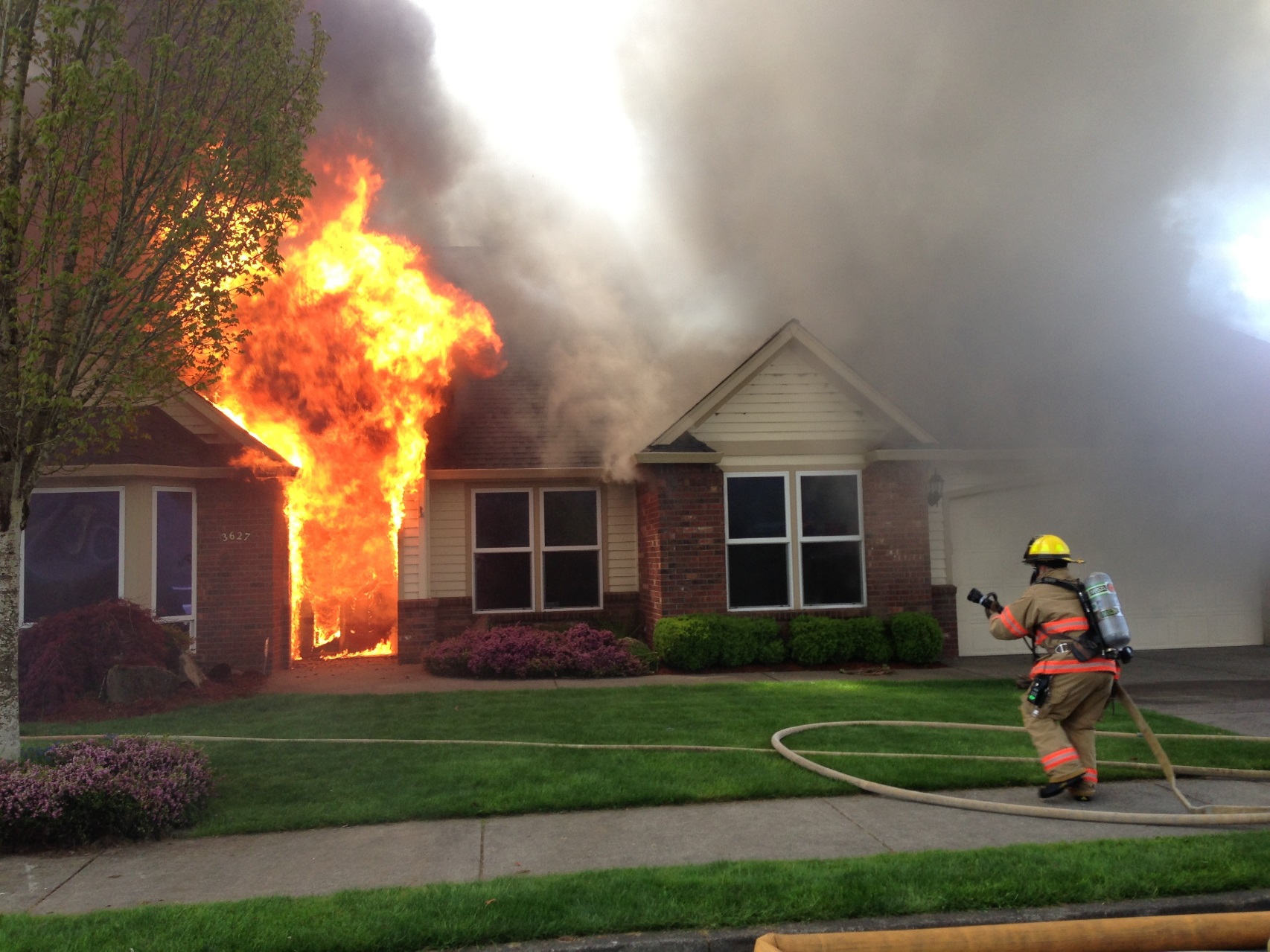 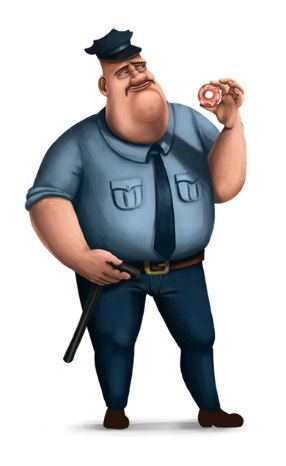 “Ədalətli məhkəmə araşdırması” anlayışına daxildir:
Məhkəməyə müraciət hüququ;
Məhkəmə prosesində iştirak;
Özünə qarşı ifadə verməmək hüququ;
Tərəflərin bərabərliyi və işə çəkişmə prinsipi əsasında baxılması hüququ;
Məhkəmə qərarının əsaslandırılması hüququ.
Açıq məhkəmə araşdırması hüququ
Hümmətov Azərbaycana qarşı iş